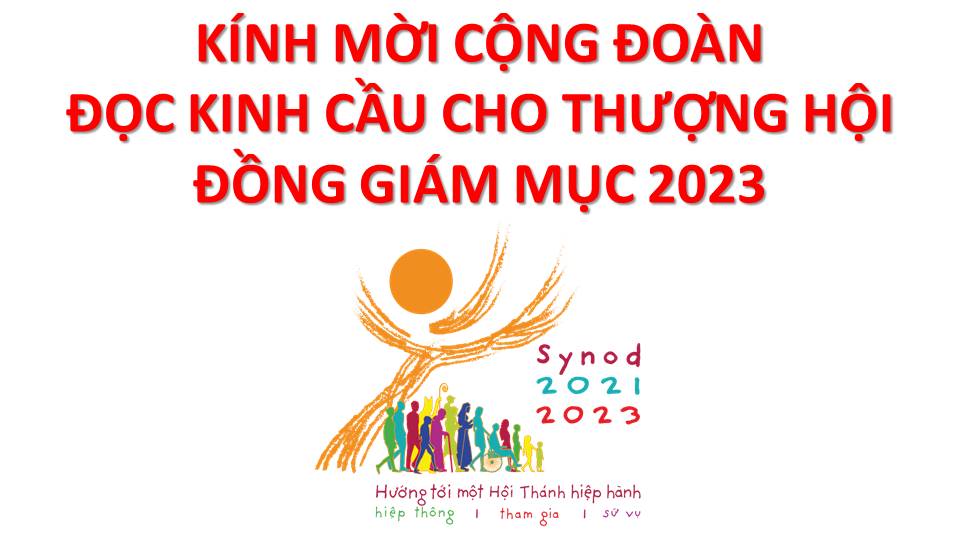 Lạy Chúa Thánh Thần là Ánh sáng Chân lý vẹn toàn,|Chúa ban những ân huệ thích hợp cho từng thời đại, | và dùng nhiều cách thế kỳ diệu để hướng dẫn Hội Thánh, |
này chúng con đang chung lời cầu nguyện cho cácGiám mục, | và những người tham dự Thượng Hội đồng Giám mục thế giới. |
Xin Chúa làm nên cuộc Hiện Xuống mới trong đời sống HộiThánh, | xin tuôn tràn trên các Mục tử | ơn khôn ngoan và thông hiểu, | gìn giữ các ngài luôn hiệp thông với nhau trong Chúa, |
để các ngài cùng nhau tìm hiểu những điều đẹp ýChúa, | và hướng dẫn đoàn Dân Chúa | thực thi những điều Chúa truyền dạy. |
Các giáo phận Việt Nam chúng con, |luôn muốn cùng chung nhịp bước với Hội Thánh hoàn vũ, | xin cho chúng con biết đồng cảm | với nỗi thao thức của các Mục tử trên toàn thế giới, | ngày càng ý thức hơn về tình hiệp thông, |
thái độ tham gia và lòng nhiệt thành trong sứ vụ của HộiThánh, | Nhờ lời chuyển cầu của Đức Trinh Nữ Maria, | Nữ Vương các Tông đồ | và là Mẹ của Hội Thánh, |
Chúng con dâng lời khẩn cầu lên Chúa, | là đấng hoạt động mọi nơi mọi thời, | trong sự hiệp thông với Chúa Cha và Chúa Con, | luôn mãi mãi đến muôn đời. Amen.
Thứ Hai
Sau Chúa Nhật XXI Thường niên
 ĐỨC MARIA NỮ VƯƠNG
Lễ Nhớ 
( sách bài đọc quyển 2 trang 785 )
Đáp ca: Chúc tụng Danh Thánh Chúa, tự giờ đây cho đến mãi muôn đời.
Alleluia-alleluia: 
Kính chào Đức Maria, Mẹ đầy ân sủng, Thiên Chúa ở cùng Mẹ, Mẹ có phúc hơn mọi người phụ nữ. Alleluia.
Thứ Hai 
Sau Chúa Nhật XXI 
Thường niên
Đáp ca: Hãy kể cho muôn dân được biết kỳ công Chúa làm.
Alleluia-alleluia: 
Chúa nói: Chiên của tôi thì nghe tiếng tôi; tôi biết chúng, và chúng theo tôi. Alleluia.
Thứ Ba 
Sau Chúa Nhật XXI 
Thường niên
Đáp ca: 
Chúa ngự đến xét xử trần gian.
Alleluia-alleluia: Lời Thiên Chúa là lời sống động và hữu hiệu, lời đó phê phán tâm tình cũng như tư tưởng của lòng người. Alleluia.
Thứ tư 
Sau Chúa Nhật XXI Thường niên
THÁNH BARTHÔLÔMÊÔ, TÔNG ĐỒ
Lễ Kính 
( sách bài đọc quyển 2 trang 787 )
Đáp ca: Lạy Chúa, kẻ hiếu trung với Chúa, được biết triều đại Ngài rực rỡ vinh quang.
[Speaker Notes: ĐÁP CA: HÁT LÊN MỪNG CHÚA MỘT BÀI CA MỚI, VÌ NGƯỜI ĐÃ THỰC HIỆN BAO]
Alleluia-alleluia: Thưa Thầy, chính Thầy là con Thiên Chúa, chính Thầy là Vua Ít-ra-en. Alleluia.
Thứ Tư
Sau Chúa Nhật XXI 
Thường niên
Đáp ca: 
Hạnh phúc thay những người kính sợ Chúa.
Alleluia-alleluia: Ai giữ lời Đức Kitô dạy, thì nơi kẻ ấy, tình yêu Thiên Chúa đã thật sự nên hoàn hảo. Alleluia.
Thứ Năm
Sau Chúa Nhật XXI 
Thường niên
Đáp ca: Lạy Chúa, con chúc tụng Thánh Danh muôn thưở muôn đời.
Alleluia-alleluia: Anh em hãy canh thức và hãy sẵn sàng, vì chính giờ phút anh em không ngờ, thì Con Người sẽ đến. Alleluia.
Thứ Sáu
Sau Chúa Nhật XXI 
Thường niên
Đáp ca: 
Tình thương Chúa chan hòa mặt đất.
Alleluia-alleluia: Anh em hãy tình thức và cầu nguyện luôn, hầu đủ sức đứng vững trước mặt Con Người. Alleluia.
Thứ Bảy
Sau Chúa Nhật XXI Thường niên
THÁNH NỮ MONICA
Lễ Nhớ
( sách bài đọc quyển 2 trang 788 )
Đáp ca: Hồn con xin Chúa giữ gìn, nép mình bên Chúa an bình thảnh thơi.
Alleluia-alleluia: 
Chúa nói: Tôi là ánh sáng thế gian. Ai theo tôi, sẽ nhận được ánh sáng đem lại sự sống. Alleluia.
Thứ Bảy
Sau Chúa Nhật XXI 
Thường niên
Đáp ca: Hạnh phúc thay dân nào Chúa cọn làm gia nghiệp.
Alleluia-alleluia: Chúa nói: Thầy ban cho anh em một điều răn mới, là anh em hãy thương nhau, như Thầy đã yêu thương anh em. Alleluia.